Strumenti del WEB 2.0 per la collaborazione e la comunicazione
Luisella Mori – ITCG Fermi Pontedera
Le caratteristiche di un progetto di successo
Pianificazione attenta e completa
KIS(S)
Coinvolgere e informare
Comunicazione 
Collaborazione
Innovazione- combinare il Twinspace e il WEB 2.0
Integrazione nel Curricolo
Valutazione
Divertimento!!!!
Comunicazione
Digital native/ digital immigrant
Comunicazione - Collaborazione oggi
[Speaker Notes: Make use of the knowledge of today’s youth, adapt to the way they work and interact]
Il nostro ruolo di insegnanti è mostrare a dei nativi digitali come navigare in modo sicuro utilizzando gli strumenti disponibili sul web
[Speaker Notes: Netiquette, creating passwords, digital identity, positive footprint,]
Nuovi strumentigratuitiuser-friendly
Si impara facendo…. Learning by doing
Per programmare e condividere
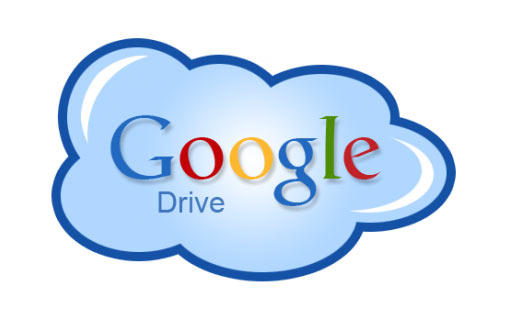 Il tutorial
https://drive.google.com
Organizzare riunioni
Doodle http://www.doodle.com/
Collaborazione tra Studenti
Creare presentazioni http://prezi.com/
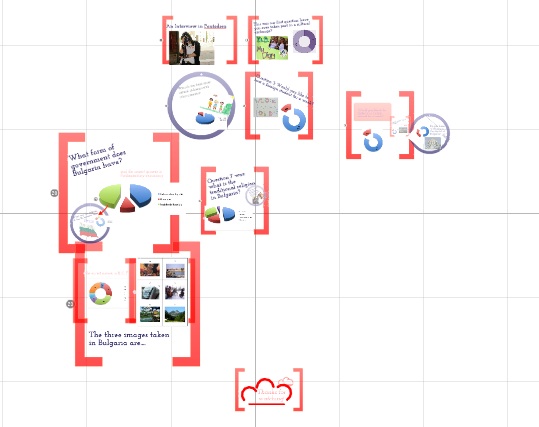 Un esempio
Prezi per …
Creare presentazioni affascinanti 
Inserire foto, documenti, video
Essere creativi
Collaborare
Condividere
Scaricare le presentazioni e visionarle off-line

Con un indirizzo email istituzionale si accede all’upgrade gratuito che permette di rendere private le presentazioni (versione EDU).
Lavagne collaborative
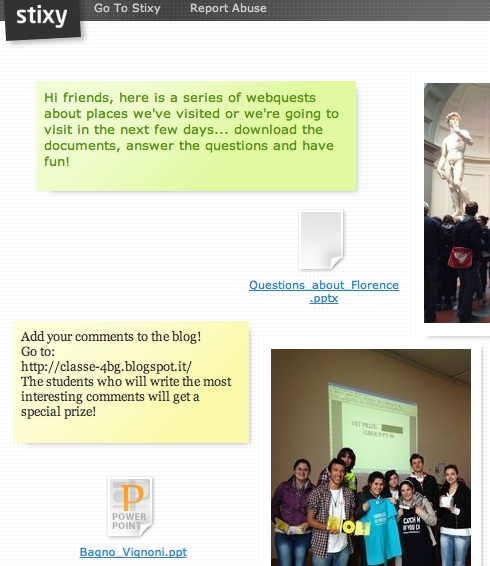 Creare ”lavagne” condivise
Postare note e commenti
Caricare foto e documenti
Presentare il proprio lavoro
Condividete le vostre idee – lavagne collaborative http://www.stixy.com/
Un esempio
Le lavagne di Stixy sono private, però possono essere condivise, con o senza password, ed essere rese pubbliche tramite un link che si può inviare via mail o pubblicare su un blog o un social network.
Wallwisher http://www.wallwisher.com
È una lavagna pubblica
Si può usare per chiedere agli studenti di condividere idee su un certo argomento, condividere foto e link su un tema (Natale nel mondo, Halloween, ecc.), creare un dizionario visuale ...
Chiunque conosca il link può editarle.
Poster   http://www.glogster.com/
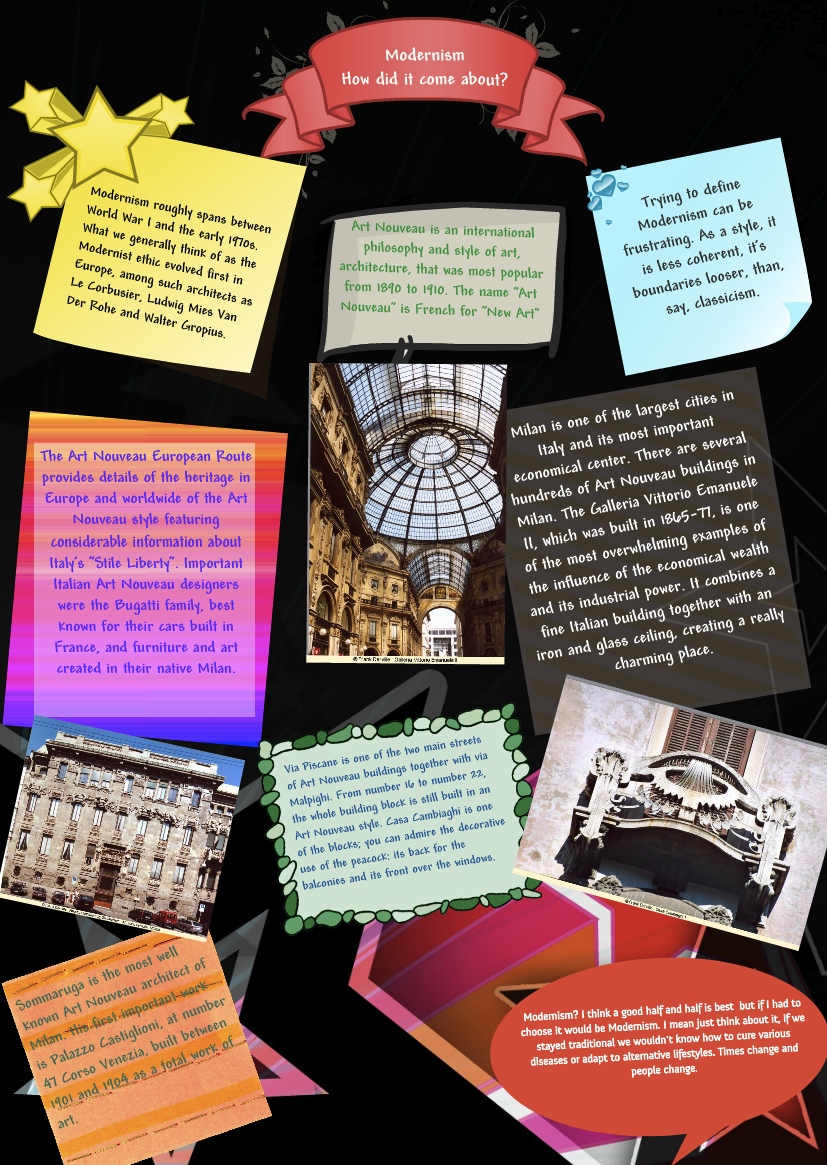 Si può scegliere tra vari “template”
Si possono registrare messaggi audio e video
Si possono aggiungere testi, immagini, disegni e decorazioni
Si possono caricare canzoni o video
Esempio
Mappe concettualihttp://www.mindomo.com/
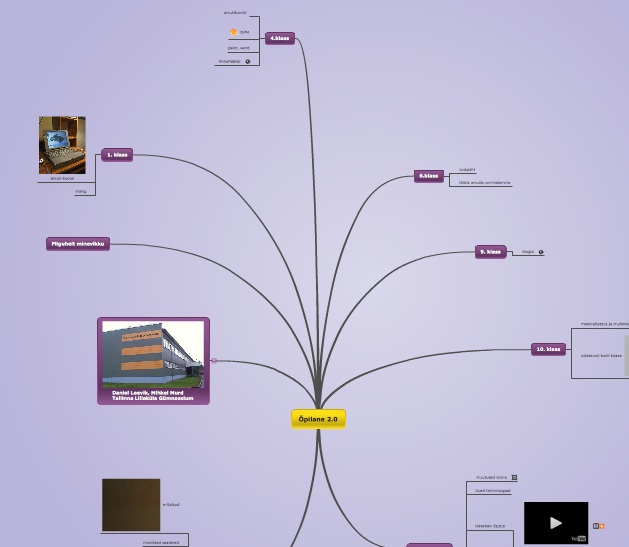 Esempio
Mindomo per…
Creare mappe concettuali
Inserire video, immagini, commenti
Collaborare 
Presentare
Disegnare insieme http://www.dabbleboard.com
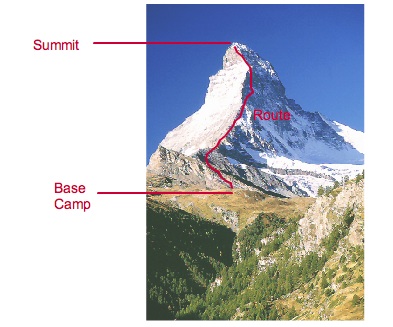 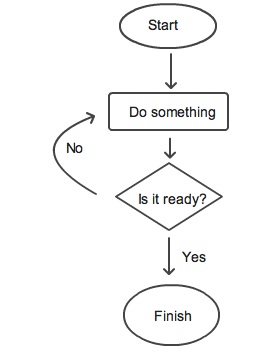 Inviare Audio e videomessaggi
http://voicethread.com/
Un VoiceThread è un album multimediale online che permette a un gruppo di persone di postare e commentare immagini, video, documenti. Si può partecipare in 5 modi: usando la voce (con un microfono collegato al computer), aggiungendo commenti di testo, file audio, o video (con una webcam). È facile controllare l’accesso a un Voicethread, il che lo rende adatto all’uso didattico: si può usare per presentazioni, diari di viaggio, storytelling e molto altro. Un VoiceThread permette di dialogare con persone di tutto il mondo raccogliendo I commenti di tutti in un unico luogo.
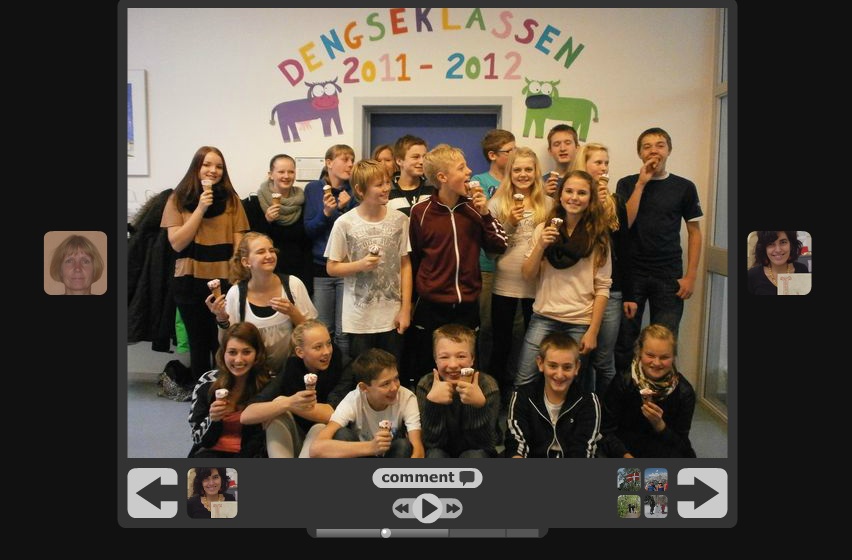 https://www.six3.tv/#
Six3 permette di registrare e inviare brevi video (durata massima 63 secondi) via mail a uno o più destinatari. È sufficiente avere un computer dotato di microfono, webcam e connessione ad Internet per poterlo usare.
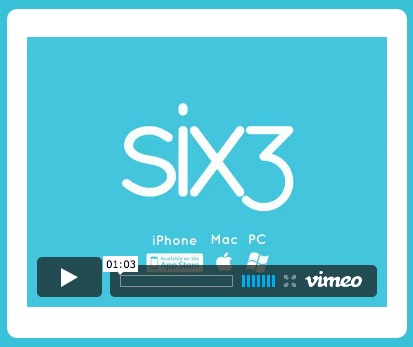 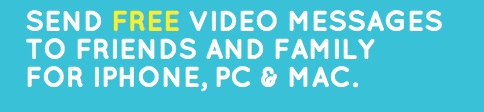 FARE QUESTIONARI ON LINE
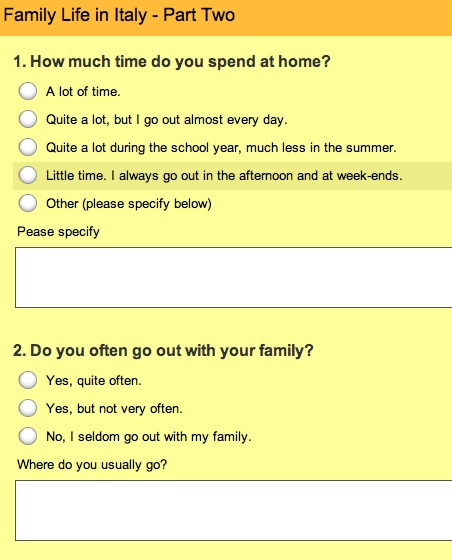 Creare questionari con vari tipi di domande
Inviare il link
Raccogliere e analizzare i risultati
http://it.surveymonkey.com/ 
Un esempio
https://docs.google.com
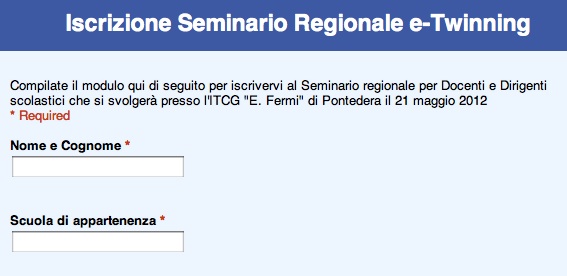 DISSEMINARECONDIVIDERE
Tutto ciò che create con gli strumenti del Web 2.0 può essere condiviso e pubblicato su un blog
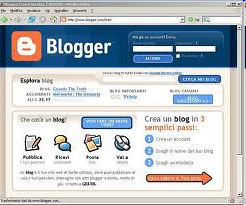 www.blogger.com
Un esempio
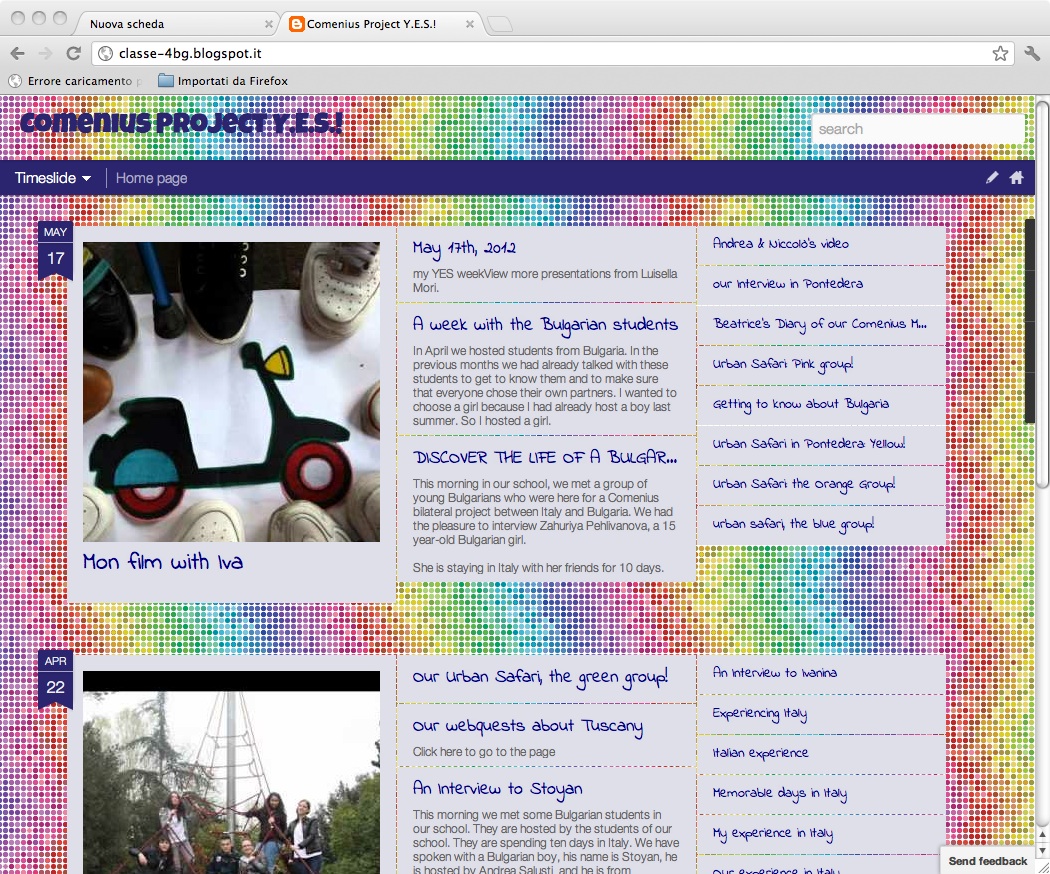 Progetti di successo!
Grazie a:
Meeri Sild, Estonia
Ulla Lambek, Danimarca
Incontrate in occasione della E-Twinning Conference 2012 a Berlino, che hanno voluto condividere

Lo staff dell’unità e-Twinning italiana, sempre disponibile

Le colleghe Annalisa Di Pierro, Maria Fantin, Isabella Esposito e Cinzia Guerrieri per la collaborazione in tanti progetti e-Twinning e Comenius

Tutti i colleghi dei numerosi progetti e-Twinning e Comenius dell’Istituto Fermi, da cui ho imparato moltissimo

La dirigente dell’IT Fermi, Cristina Cosci, che li ha resi possibili